Na Briathra Neamhrialta (Irregular Verbs)
So far, we have seen that verbs follow rules. As long as you have the root of the verb, you can apply a rule to put it into any tense you want. e.g. if you want to put Brís into the past tense, add a h after the first letter – Bhrís mé
However, there are 11 verbs that do not follow any rules. They are known as Na Briathra Neamhrialta (Irregular Verbs).
They are:

bi – to be			faigh – to get		dean – to do/make			teigh – to go

abair – to say		feic – to see		tar – to come			tabhair – to give

ith – to eat		clois – to hear		beir – to catch/grab
Na Briathra Neamhrialta (Irregular Verbs)bí -  to be
PAST TENSE
bhí mé = I was
bhí tú = you were
bhí sé = he was
bhí sí = she was
bhíomar = we were
bhí sibh = you (pl) were
bhí siad = they were
an raibh tú? = were you?
ní raibh mé = I wasn't
PRESENT TENSE 
bím = I do be (I am)
bíonn tú = you do be
bíonn sé =he does be
bíonn sí =she does be
bímid =we do be
bíonn sibh = you (pl) do be
bíonn siad =they do be
an mbionn tú? = do you be (are you?)
ní bhím =I don't be
FUTURE TENSE
beidh mé =I will be
beidh tú =you will be
beidh sé =he will be
beidh sí =she will be
beimid =we will be
beidh sibh = you (pl) will be
beidh siad = they will be
an mbeidh tú? = will you be?
ní bheidh mé = I won't be
Na Briathra Neamhrialta (Irregular Verbs)faigh  - to get
PAST TENSE
fuair mé = I got
fuair tú = you got
fuair sé = he got
fuair sí = she got
fuaireamar = we got
fuair sibh = you (pl) got
fuair siad = they got
an bhfuair tú? = did you get?
ní bhfuair mé = I didn't get
PRESENT TENSE 
faighim = I get
faigheann tú = you get
faigheann sé = he gets
faigheann sí = she gets
faighimid = we get
faigheann sibh = you (pl) get
faigheann siad = they get
an bhfaigheann tú? = do you get?
ní fhaighim = I don't get
FUTURE TENSE
gheoghaidh mé = I will get
gheoghaidh tú = you will-get
gheoghaidh sé = he will get
gheoghaidh sí = she will get
gheobhaimid = we will get
gheoghaidh sibh = you pl will get
gheoghaidh siad = they'll get
an bhfaighidh tú? = will you get?
ní bhfaighidh mé = I won't get
Na Briathra Neamhrialta (Irregular Verbs)déan – to do/make
PAST TENSE
rinne mé = I did/made
rinne tú = you did
rinne sé = he did
rinne sí = she did
rinneamar = we did
rinne sibh = you(pl) did
rinne siad = they did
an ndearna tú? = did you do
ní dhearna mé = I didn't do
PRESENT TENSE 
déanaim = I do/ make
déanann tú = you do
déanann sé = he does
déanann sí = she does
déanaimid = we do
déanann sibh = you pi do
déanann siad = they do
an ndéanann tú? = do you do?
ní dhéanaim = I don't do
FUTURE TENSE
déanfaidh mé = I will do
déanfaidh tú = you will do
déanfaidh sé = he will do
déanfaidh sí = she will do
déanfaimid = we will do
déanfaidh sibh = you pl will do
déanfaidh siad = they will do
an ndéanfaidh tú? = will you do?
ní dhéanfaidh mé = I won't do
Na Briathra Neamhrialta (Irregular Verbs)téigh – to go
PAST TENSE
chuaigh mé = I went
chuaigh tú = you went
chuaigh sé = he went
chuaigh sí = she went
chuamar = we went
chuaigh sibh = you pi went
chuaigh siad = they went
an ndeachaigh tú? = did you go?
ní dheachaigh mé = I didn't go
PRESENT TENSE 
téim = I go
téann tu = you go
téann se = he goes
téann si = she goes
téimid = we go
téann sibh = you pi go
téann siad = they go
an dtéann tú? = do you go?
ní théim = I don't go
FUTURE TENSE
rachaidh mé = I will go
rachaidh tú = you will go
rachaidh sé = he will go
rachaidh sí = she will go
rachaimid = we will go
rachaidh sibh = you pl will go
rachaidh siad = they will go
an rachaidh tú? = will you go?
ní rachaidh mé = I won't go
Na Briathra Neamhrialta (Irregular Verbs)abair – to say
PAST TENSE
dúirt mé = I said
dúirt tú = you said
dúirt sé = he said
dúirt sí = she said
dúramar = we said
dúirt sibh = you (pl) said
dúirt siad =they said
an ndúirt tú? = did you say?
ní dúirt mé = I didn't say
PRESENT TENSE 
deirim =  say
deireann tú = you say
deireann sé = he says
deireann sí = she says
deirimid = we say
deireann sibh = you pi say
deireann siad = they say
an ndeireann tú? = do you say?
ní deirim = I don't say
FUTURE TENSE
déarfaidh mé = I will say
déarfaidh tú = you will say
déarfaidh sé =he will say
déarfaidh sí = she will say
dearfaimid =we will say
déarfaidh sibh = you (pl) will say
déarfaidh siad = they will say
an ndéarfaidh tú? = will you say?
ní déarfaidh mé = I won't say
Na Briathra Neamhrialta (Irregular Verbs)feic – to see
PAST TENSE
chonaic mé = I saw
chonaic tú = you saw
chonaic sé = he saw
chonaic sí = she saw
chonaiceamar = we saw
chonaic sibh = you (pl) saw
chonaic siad = they saw
an bhfaca tú? = did you see?
ní fhaca mé = I didn’t see
PRESENT TENSE 
feicim = I see
feiceann tú = you see
feiceann sé = he sees
feiceann sí = she sees
feicimid  = we see
feiceann sibh = you(pl) see
feiceann siad = they see
an bhfeiceann tú? = do you see?
ní fheicim = I don’t see
FUTURE TENSE
feicfidh mé = I will see
feicfidh tú = you will see
feicfidh sé = he will see
feicfidh sí = she will see
feicfimid = we will see
feicfidh sibh = you (pl) will see
feicfidh siad  = they will see
an bhfeicfidh tú? = will you see?
ní fheicfidh mé = I won’t see
Na Briathra Neamhrialta (Irregular Verbs)tar – to come
PAST TENSE
tháinig mé =  I came
tháinig tú =  you came
tháinig sé = he came
tháinig sí = she came
thángamar = we came
tháinig sibh = you(pl) came
tháinig siad = they came
ar tháinig tú? = do you come?
níor tháinig mé = I didn’t come
PRESENT TENSE 
tagaim = I come
tagann tú = you come
tagann sé = he comes
tagann sí = she comes
tagaimid = we come
tagann sibh = you(pl) come
tagann siad = they come
an dtagann tú? = do you come?
ní thagaim = I don’t come
FUTURE TENSE
tiocfaidh mé = I will come
tiocfaidh tú = you will come
tiocfaidh sé = he will come
tiocfaidh sí = she will come
tiocfaimid =  we will come
tiocfaidh sibh = you(pl) will come
tiocfaidh siad = they will come
an dtiocfaidh tú? = will you come?
ní thiocfaidh mé = I will not come
Na Briathra Neamhrialta (Irregular Verbs)tabhair – to give
PAST TENSE
thug mé = I gave
thug tú = you gave
thug sé = he gaves
thug sí = she gave
thugamar = we gave
thug sibh = you(pl) gave
thug siad = they gave
ar thug  tú? = did they give?
níor thug mé = I didn’t give
PRESENT TENSE 
tugaim = I give
tugann tú = you give
tugann sé = he gives
tugann sí = she gives
tugaimid = we give
tugann sibh = you(pl) give
tugann siad = they give
an dtugann tú = do you give?
ní thugaim = I don’t give
FUTURE TENSE
tabhairfaidh mé = I will give
tabhairfaidh tú = you will give
tabhairfaidh sé = he will give
tabhairfaidh sí = she will give
tabhairfaimid = we will give
tabhairfaidh sibh = you(pl) will give
tabhairfaidh siad = they will give
an dtabhairfaidh tú? = will you give?
ní thabhairfaidh mé = I will not give
Na Briathra Neamhrialta (Irregular Verbs)ith – to eat
PAST TENSE
d’ith mé = I ate
d’ith tú = you ate
d’ith sé = he ate
d’ith sí = she ate
d’itheamar =  we ate
d’ith sibh = you(pl) ate
d’ith siad = they ate
ar ith tú? = did you eat?
níor ith mé = I didn’t eat
PRESENT TENSE 
ithim = I eat
itheann tú = you eat
itheann sé = he eats
itheann sí = she eats
ithimid = we eat
itheann sibh =  you(pl) eat
itheann siad = they eat
an itheann tú? = do you eat?
ní ithim = I don't eat
FUTURE TENSE
íosfaidh mé = I will eat
íosfaidh tú = you will eat
íosfaidh sé = he will eat
íosfaidh sí = she will eat
íosfaimid = we will eat
íosfaidh sibh = you pl will eat
íosfaidh siad = they will eat
an íosfaidh tú? =will you eat?
ní íosfaidh mé = I will not eat
Na Briathra Neamhrialta (Irregular Verbs)clois – to hear
PAST TENSE
chuala mé = I heard
chuala tú = you heard
chuala sé = he heard
chuala sí = she heard
chualamar = we heard
chuala sibh = you(pl) heard
chuala siad = they heard
ar chuala tú? = did you hear?
nior chuala mé = I didn't hear
PRESENT TENSE 
cloisim = I hear
cloiseann tú = you hear
cloiseann sé = he hears
cloiseann sí = she hears
cloisimid = we hear
cloiseann sibh = you(pl) hear
cloiseann siad = they hear
an gcloiseann tú? = do you hear?
ní chloisim = I don't hear
FUTURE TENSE
cloisfidh mé = I will hear
cloisfidh tú = you will hear
cloisfidh sé = he will hear
cloisfidh sí = she will hear
cloisfimid = we will hear
cloisfidh sibh = you pl will hear
cloisfidh siad = they'll hear
an gcloisfidh tú? = will you hear?
ní chloisfidh mé = I won't hear
Na Briathra Neamhrialta (Irregular Verbs)beir – to catch/grab
PAST TENSE
rug mé =I caught
rug tú =you caught
rug sé =he caught
rug sí =she caught
rugamar =we caught
rug sibh = you(pl) caught
rug siad = they caught
ar rug tú? = did you catch?
nior rug mé = I didn't catch
PRESENT TENSE 
beirim = I catch
beireann tú =you catch
beireann sé =he catches
beireann sí = she catches
beirimid = we catch
beireann sibh = you(pl) catch
beireann siad = they catch
an mbeireann tú? = do you catch?
ní bheirim = I don't catch
FUTURE TENSE
bearfaidh mé = I will catch
bearfaidh tú = you'll catch
bearfaidh sé = he'll catch
bearfaidh sí = she'll catch
bearfaimid = we'll catch
bearfaidh sibh = you(pl) will catch
bearfaidh siad = they will catch
an mbearfaidh tú? = will you catch?
ní bhearfaidh mé = I will not catch
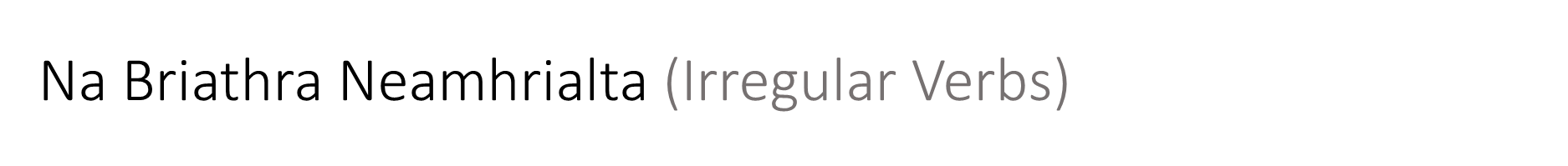 Quick Recap:

There are 11 irregular verbs
Irregular verbs do not follow the rules of regular verbs
Best approach is to learn one irregular verb a week and then start over.